Lukas Wallrich(lukas.wallrich@stmarys.ac.uk)October 2020 .
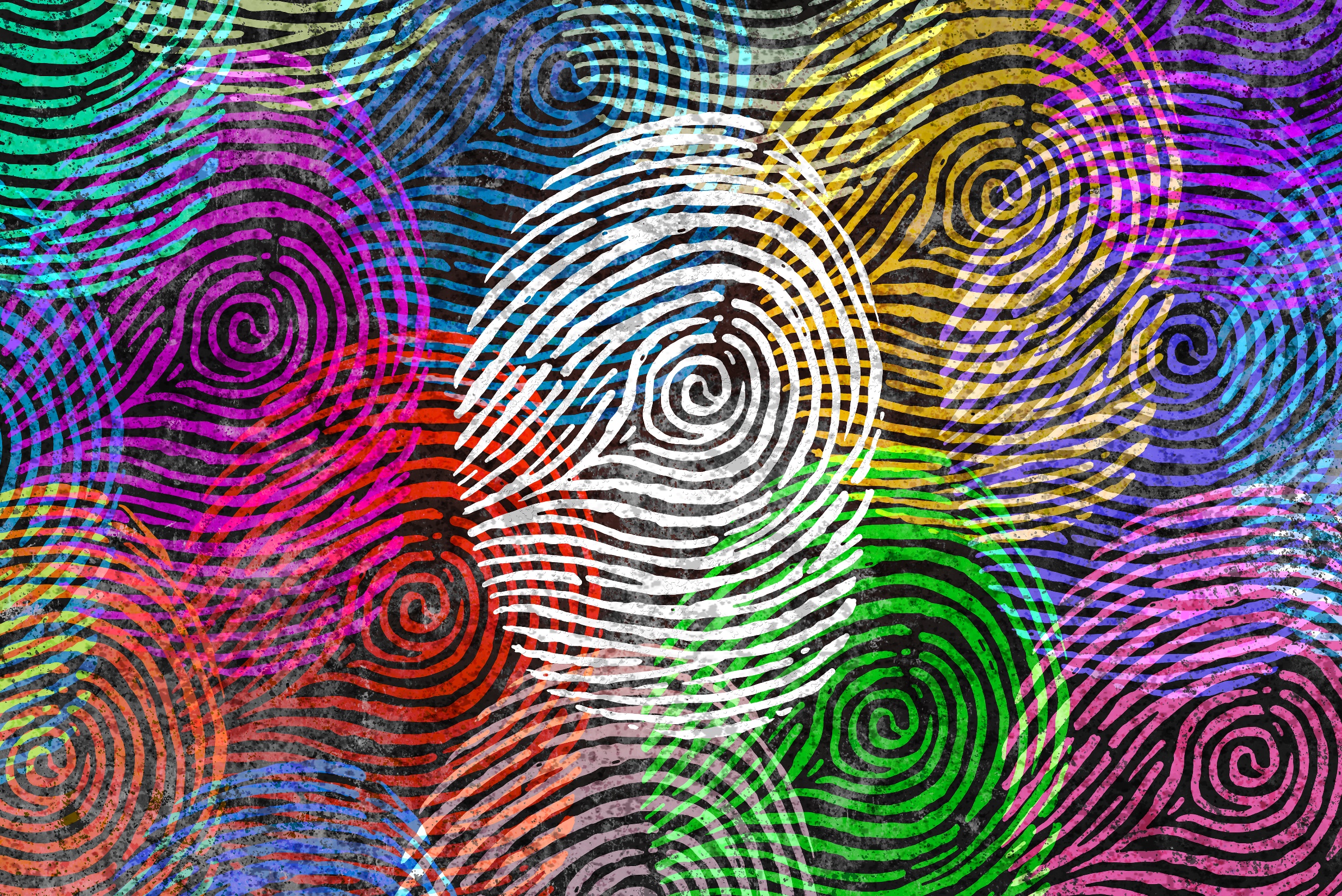 PSY4013 – Intro to Social Psychology
Cognitive biases
Week 4 Seminar
[Speaker Notes: Lecture split into multiple parts, with small review questions in between – this first part is the heaviest]
Linda
First con­sider Linda, a 31-year-old woman, sin­gle and bright. When she was a stu­dent, in high school and in university too, she was deeply involved in social jus­tice issues, and also par­tic­i­pated in envi­ron­men­tal protests.

Which is more prob­a­ble about Linda's occu­pa­tion today?

a) Linda works as an investigative journalist;
b) Linda is an accountant;
c) Linda is an accountant full-time, but remains very active in the envi­ron­men­tal movement.

Quick, what's your answer? And, in what precise order?
Covid moonshots
Government idea: let’s test everyone for Covid-19, all the time (Google for details)

If so, what does a positive test result mean?
90% of people who are positive test positive
2% of people who are negative test positive
Anything else you want to know?
Covid moonshots
Government idea: let’s test everyone for Covid-19, all the time (Google for details)

If so, what does a positive test result mean?
If you don’t have Covid-19, probability between 96% and 99.2% that get a negative test– let’s call that 98%
Anything else you want to know?
False negative rate: 2% to 33% - let’s say 10%
Incidence in England: 0.2%
Population: 56mn
[Speaker Notes: Current infection rate: https://www.ons.gov.uk/peoplepopulationandcommunity/healthandsocialcare/conditionsanddiseases/bulletins/coronaviruscovid19infectionsurveypilot/englandwalesandnorthernireland2october2020
False positive and negative rates: https://www.thelancet.com/journals/lanres/article/PIIS2213-2600%2820%2930453-7/fulltext]
Positive cases: 110,000
Positive tests: 99,000 (90%)
Negative tests: 11,000 (10%)

Negative cases: 55,890,000
Positive tests: 1,117,800 (2%)
Negative tests: 54,772,000 (98%)

Positive result -> positive status: 8.1%
Negative test -> positive status: 0.02%
What are the concepts?
Base rates (also critical for hypothesis testing:
 what does 5% significance level (“false positive rate”) mean when 
I only test false hypotheses?
Only true hypotheses?
Some mix?

Conjunction fallacy
There once was a guy who could turn water into wine, walk on water and resurrect the dead
How does probability change when I add: “he was the son of God”?
Thus, explanation cannot make result “more likely” – related to hindsight bias explored in Week 1